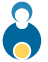 XIV Jornadas Regionales de Matronas de Canarias
La Palma, 15 y 16 de mayo de 2015
Título de la Comunicación
Autor/es
Institución/es
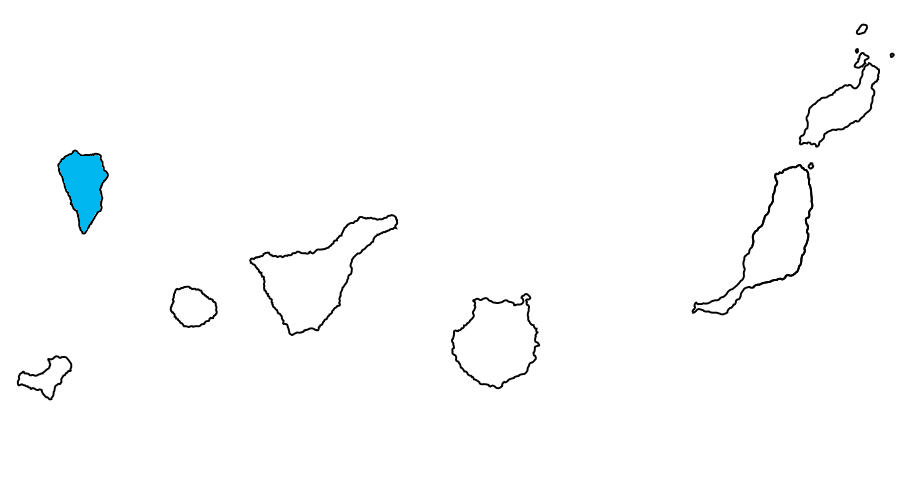 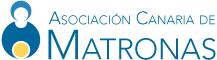 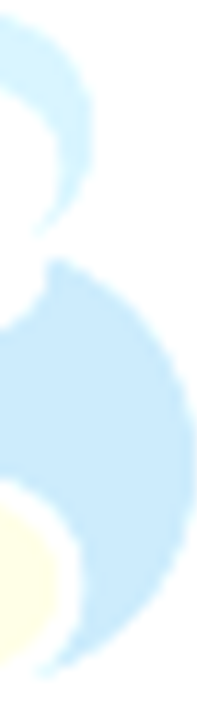 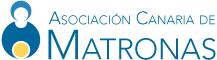 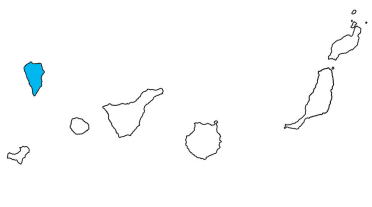 XIV Jornadas Regionales de Matronas de Canarias
La Palma, 15 y 16 de mayo de 2015